ΕΡΕΥΝΑ  ΙΜΕ  ΓΣΕΒΕΕ
ΤΑΣΕΙΣ ΟΙΚΟΝΟΜΙΚΟΥ ΚΛΙΜΑΤΟΣ
Φεβρουάριος 2017
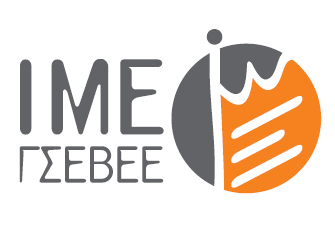 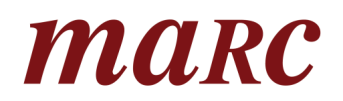 ΤΑΥΤΟΤΗΤΑ ΤΗΣ ΕΡΕΥΝΑΣ
Η έρευνα πραγματοποιήθηκε από την MARC A.E. - Αριθμός Μητρώου Ε.Σ.Ρ.: 1 (ΕΝΑ)

ΕΝΤΟΛΕΑΣ	 	    	 ΓΣΕΒΕΕ
ΕΞΕΤΑΖΟΜΕΝΟΣ ΠΛΗΘΥΣΜΟΣ      	Το σύνολο των μικρών & πολύ μικρών επιχειρήσεων (0-49 απασχολούμενους).  
ΜΕΓΕΘΟΣ ΔΕΙΓΜΑΤΟΣ                 	1.007 επιχειρήσεις
ΧΡΟΝΙΚΟ ΔΙΑΣΤΗΜΑ                   	08-16 Φεβρουαρίου 2017
ΠΕΡΙΟΧΗ ΔΙΕΞΑΓΩΓΗΣ                	Πανελλαδική κάλυψη
ΜΕΘΟΔΟΣ ΔΕΙΓΜΑΤΟΛΗΨΙΑΣ      	Πολυσταδιακή τυχαία δειγματοληψία με χρήση quota  βάσει του κλάδου και 				της γεωγραφικής κατανομής.
ΜΕΘΟΔΟΣ ΣΥΛΛΟΓΗΣ ΣΤΟΙΧΕΙΩΝ 	Τηλεφωνικές συνεντεύξεις βάσει ηλεκτρονικού ερωτηματολογίου (CATI). 
ΕΡΓΑΣΤΗΚΑΝ			16 ερευνητές & 3 επόπτες
ΕΛΕΓΧΟΙ			Έλεγχος πληρότητας στο 100%, έλεγχος με συνακρόαση & θέαση της οθόνης 			των ερευνητών σε ποσοστό 28,20% των συνεντεύξεων.
Η MARC A.E.                             		Είναι μέλος του ΣΕΔΕΑ, της ESOMAR, της WAPOR και τηρεί τον κανονισμό 			του Π.Ε.Σ.Σ. και τους διεθνείς κώδικες δεοντολογίας για την 	διεξαγωγή και 				δημοσιοποίηση ερευνών κοινής γνώμης.
ΣΥΝΘΕΣΗ ΔΕΙΓΜΑΤΟΣ
ΑΠΟΤΕΛΕΣΜΑΤΑ ΕΡΕΥΝΑΣ
ΓΕΝΙΚΗ ΑΞΙΟΛΟΓΗΣΗ ΠΟΡΕΙΑΣ ΕΠΙΧΕΙΡΗΣΕΩΝ
(ΑΠΟΤΙΜΗΣΗ / ΠΡΟΒΛΕΨΗ)
Θεωρείτε ότι η κατάσταση της επιχείρησής σας κατά το τελευταίο εξάμηνο:
Η αποτίμηση του β΄ εξαμήνου του 2016 ακολουθεί με συνέπεια τα αντίστοιχα πορίσματα της αντίστοιχης έρευνας του προηγούμενου εξαμήνου. Μολονότι ο αρνητικός δείκτης τείνει προς χαμηλότερες τιμές, ο λόγος των αρνητικών προς τις θετικές αποτιμήσεις είναι 9:1. Ο λόγος αυτός είναι ακόμα δυσμενέστερος για τους αυτοαπασχολούμενους (25:1) και για τις επιχειρήσεις του εμπορίου (10:1).
ΑΠΟΤΙΜΗΣΗ ΤΕΛΕΥΤΑΙΟΥ ΕΞΑΜΗΝΟΥ -Ανά κατηγορία -
ΑΠΟΤΙΜΗΣΗ ΤΕΛΕΥΤΑΙΟΥ ΕΞΑΜΗΝΟΥΣΥΓΚΡΙΣΗ ΜΕ ΠΡΟΗΓΟΥΜΕΝΕΣ ΕΡΕΥΝΕΣ
Προβλέπετε ότι η κατάσταση της επιχείρησής σας το επόμενο εξάμηνο:
Οι προσδοκίες σχετικά με την πορεία των επιχειρήσεων για το α΄ εξάμηνο του 2017 παραμένουν αρνητικές, αφού το 58,8% των επιχειρήσεων αναμένει επιδείνωση, ενώ μόλις το 11% των επιχειρήσεων αναμένει βελτίωση.
ΠΡΟΒΛΕΨΗ ΕΠΟΜΕΝΟΥ ΕΞΑΜΗΝΟΥ -Ανά κατηγορία -
Μεγαλύτερο βαθμό αισιοδοξίας παρουσιάζουν οι σχετικά νεώτερες σε ηλικία επιχειρήσεις καθώς και οι σχετικά μεγαλύτερες σε μέγεθος ως προς την απασχόληση.
ΠΡΟΒΛΕΨΗ ΕΠΟΜΕΝΟΥ ΕΞΑΜΗΝΟΥ ΣΥΓΚΡΙΣΗ ΜΕ ΠΡΟΗΓΟΥΜΕΝΕΣ ΕΡΕΥΝΕΣ
ΣΥΓΚΡΙΣΗ ΔΕΙΚΤΗ ΕΕ- UEAPME
Ο δείκτης οικονομικού κλίματος για τις ελληνικές μικρές και πολύ μικρές επιχειρήσεις σε σύγκριση με τους αντίστοιχους δείκτες για την Ευρωπαϊκή Ένωση, τις χώρες του Βορρά και εκείνες του Νότου παρουσιάζει με τρόπο ανάγλυφο τα ιδιαίτερα χαμηλά επίπεδα, στα οποία κυμαίνεται.
ΑΝΑΛΥΤΙΚΗ ΑΞΙΟΛΟΓΗΣΗ ΒΑΣΙΚΩΝ ΔΕΙΚΤΩΝ
(ΑΠΟΤΙΜΗΣΗ 2ου ΕΞΑΜΗΝΟΥ 2016)
ΚΥΚΛΟΣ ΕΡΓΑΣΙΩΝ  Θα ήθελα να μου πείτε εάν το δεύτερο εξάμηνο του 2016, αυξήθηκε, μειώθηκε ή παρέμεινε αμετάβλητος:
Κατά το β΄ εξάμηνο του 2016 ο κύκλος εργασιών παρουσίασε μείωση για περίπου 6 στις 10 επιχειρήσεις (59,8%), ενώ μόνο για το 13,4% των επιχειρήσεων σημειώθηκε αύξηση στον κύκλο εργασιών.
ΚΥΚΛΟΣ ΕΡΓΑΣΙΩΝ -Ανά κατηγορία -
Αύξηση στον κύκλο εργασιών παρουσίασε το 20,3% των νεώτερων σε ηλικία επιχειρήσεων και το 30,6% των μεγαλύτερων ως προς τον ετήσιο κύκλο εργασιών (πάνω από 300,000 €) επιχειρήσεων.
ΚΥΚΛΟΣ ΕΡΓΑΣΙΩΝ ΑΠΟΤΙΜΗΣΗ ΤΕΛΕΥΤΑΙΟΥ ΕΞΑΜΗΝΟΥΣΥΓΚΡΙΣΗ ΜΕ ΠΡΟΗΓΟΥΜΕΝΕΣ ΕΡΕΥΝΕΣ
O ετήσιος τζίρος της επιχείρησής σας το 2016 ήταν συνολικά:
Συνολικά, πόσο τοις εκατό διαφορά περίπου παρατηρείτε στον τζίρο που κάνατε το  δεύτερο εξάμηνο του 2016 σε σχέση με το δεύτερο εξάμηνο του 2015;
Μ.Ο. Μείωσης Τζίρου: 17.8%
ΣΥΝΟΛΙΚΗ ΕΠΙΠΤΩΣΗ ΣΤΟΝ ΚΥΚΛΟ ΕΡΓΑΣΙΩΝΜΙΚΡΕΣ ΕΠΙΧΕΙΡΗΣΕΙΣ
Σύμφωνα με τον δείκτη του κύκλου εργασιών που έχει διαμορφώσει το ΙΜΕ για το 2016 η τιμή αυτού του δείκτη ήταν 19,82 όταν το 2010 (έτος βάσης) η τιμή του ίδιου δείκτη ήταν 100. Ο δείκτης αυτός δείχνει σωρευτική απώλεια στον κύκλο εργασιών για τις μικρές και πολύ μικρές επιχειρήσεις 80 μονάδων.
Πόσο είναι περίπου το ποσόν που θα φορολογηθείτε , δηλαδή τα κέρδη της επιχείρησής σας για το 2016;
ΖΗΤΗΣΗ  Η ζήτηση για τα προϊόντα ή τις υπηρεσίες που προσφέρει η επιχείρησή σας κατά το 2Ο εξάμηνο του 2016:
ΠΑΡΑΓΓΕΛΙΕΣ Οι παραγγελίες προς τους προμηθευτές σας κατά το 2Ο εξάμηνο του 2016:
Μείωση της ζήτησης και των παραγγελιών καταγράφεται για το 62,4% και  65,9% των επιχειρήσεων αντίστοιχα.
ΡΕΥΣΤΟΤΗΤΑ  Η ρευστότητα της επιχείρησής σας κατά το 2Ο εξάμηνο του 2016:
Ο δείκτης ρευστότητας εξακολουθεί να διατηρείται σε εμφανώς χαμηλά επίπεδα αφού για 7 στις 10 επιχειρήσεις (70,1%) η ρευστότητα μειώθηκε κατά το β΄ εξάμηνο του 2016.
ΡΕΥΣΤΟΤΗΤΑ ΑΠΟΤΙΜΗΣΗ ΤΕΛΕΥΤΑΙΟΥ ΕΞΑΜΗΝΟΥΣΥΓΚΡΙΣΗ ΜΕ ΠΡΟΗΓΟΥΜΕΝΕΣ ΕΡΕΥΝΕΣ
ΕΠΕΝΔΥΤΙΚΗ ΔΡΑΣΤΗΡΙΟΤΗΤΑ Η επενδυτική δραστηριότητα της επιχείρησής σας κατά το 2Ο εξάμηνο του 2016:
Η δραματική κατάσταση ως προς τη ρευστότητα επηρέασε αρνητικά και τον δείκτη της επενδυτικής δραστηριότητας κατά το β’ εξάμηνο του 2016 αφού μόνο το 7,7% των επιχειρήσεων αύξησε τις επενδυτικές δαπάνες.
ΕΠΕΝΔΥΤΙΚΗ ΔΡΑΣΤΗΡΙΟΤΗΤΑΑΠΟΤΙΜΗΣΗ ΤΕΛΕΥΤΑΙΟΥ ΕΞΑΜΗΝΟΥΣΥΓΚΡΙΣΗ ΜΕ ΠΡΟΗΓΟΥΜΕΝΕΣ ΕΡΕΥΝΕΣ
ΟΙ ΤΙΜΕΣ ΤΩΝ ΑΓΑΘΩΝ/ΥΠΗΡΕΣΙΩΝΟι τιμές των αγαθών/υπηρεσιών που προσφέρετε προς τον τελικό καταναλωτή κατά το 2Ο εξάμηνο του 2016 :
ΑΠΟΤΙΜΗΣΗ ΤΕΛΕΥΤΑΙΟΥ ΕΞΑΜΗΝΟΥΣΥΓΚΕΝΤΡΩΤΙΚΟ ΓΡΑΦΗΜΑ
ΑΝΑΛΥΤΙΚΗ ΑΞΙΟΛΟΓΗΣΗ ΒΑΣΙΚΩΝ ΔΕΙΚΤΩΝ 
(ΠΡΟΒΛΕΨΗ ΕΠΟΜΕΝΟΥ ΕΞΑΜΗΝΟΥ)
ΚΥΚΛΟΣ ΕΡΓΑΣΙΩΝΤο επόμενο εξάμηνο (δηλαδή το 1ο εξάμηνο του 2017) προβλέπετε ότι θα αυξηθεί θα μειωθεί ή θα παραμείνει σταθερός ο κύκλος εργασιών (τζίρος) της επιχείρησής σας;
ΖΗΤΗΣΗ Προβλέπετε ότι η ζήτηση για τα προϊόντα ή τις υπηρεσίες που προσφέρει η επιχείρησή σας, το επόμενο εξάμηνο:
ΡΕΥΣΤΟΤΗΤΑ  Προβλέπετε ότι η ρευστότητα της επιχείρησής σας το επόμενο εξάμηνο:
ΠΑΡΑΓΓΕΛΙΕΣ Προβλέπετε ότι οι παραγγελίες προς τους προμηθευτές σας το επόμενο εξάμηνο:
ΕΠΕΝΔΥΤΙΚΗ ΔΡΑΣΤΗΡΙΟΤΗΤΑ Προβλέπετε ότι η επενδυτική δραστηριότητα της επιχείρησής σας το επόμενο εξάμηνο:
Μόλις το 3,6% των επιχειρήσεων θα αυξήσει τις επενδυτικές δαπάνες  στο επόμενο εξάμηνο.
ΕΠΕΝΔΥΤΙΚΗ ΔΡΑΣΤΗΡΙΟΤΗΤΑ  -Ανά κατηγορία -
ΕΠΕΝΔΥΤΙΚΗ ΔΡΑΣΤΗΡΙΟΤΗΤΑ ΠΡΟΒΛΕΨΗ ΕΠΟΜΕΝΟΥ ΕΞΑΜΗΝΟΥ ΣΥΓΚΡΙΣΗ ΜΕ ΠΡΟΗΓΟΥΜΕΝΕΣ ΕΡΕΥΝΕΣ
Ο ισολογισμός της εταιρίας σας έκλεισε το 2016 με κέρδη ή με ζημιές;
Η απαισιόδοξη εικόνα ως προς τις προοπτικές των μικρών και πολύ μικρών επιχειρήσεων, όπως αυτή αποτυπώνεται στους δείκτες της επενδυτικής δραστηριότητας σχετίζεται με τις προοπτικές κερδοφορίας αυτής της κατηγορίας των επιχειρήσεων, αφού για τις μισές περίπου από αυτές τις επιχειρήσεις (ποσοστό 43,4%) το 2016 έκλεισε με ζημιές.
Η  επιχείρηση έχει υπαχθεί σε κάποιο από τα πρόσφατα προγράμματα ΕΣΠΑ και Αναπτυξιακού, ή χρηματοδοτήσεις του ΕΤΕΑΝ;
Η επιχείρησή σας σχεδιάζει να κάνει αίτηση για υπαγωγή σε κάποιο πρόγραμμα επενδύσεων (ΕΣΠΑ, Αναπτυξιακός) την επόμενη προγραμματική περίοδο;
Ένα δεύτερο στοιχείο που υπογραμμίζει περαιτέρω το ιδιαίτερα χαμηλό επίπεδο της επενδυτικής δραστηριότητας είναι και το σχετικά μικρό ποσοστό από τις μικρές και πολύ μικρές επιχειρήσεις (6,4%) που έχει υπαχθεί σε κάποιο πρόγραμμα χρηματοδότησης επιχειρήσεων, όπως το ΕΣΠΑ ή ο Αναπτυξιακός Νόμος.
Η επιχείρησή σας σχεδιάζει να κάνει αίτηση για υπαγωγή σε κάποιο πρόγραμμα επενδύσεων (ΕΣΠΑ, Αναπτυξιακός) την επόμενη προγραμματική περίοδο; -Ανά κατηγορία -
ΤΙΜΕΣ ΑΓΑΘΩΝ/ ΥΠΗΡΕΣΙΩΝ Προβλέπετε ότι οι τιμές των αγαθών/ υπηρεσιών που προσφέρει η επιχείρησή σας, το επόμενο εξάμηνο:
ΠΡΟΒΛΕΨΗ ΕΠΟΜΕΝΟΥ ΕΞΑΜΗΝΟΥΣΥΓΚΕΝΤΡΩΤΙΚΟ ΓΡΑΦΗΜΑ
ΑΠΑΣΧΟΛΗΣΗ- ΑΓΟΡΑ ΕΡΓΑΣΙΑΣ
ΑΠΑΣΧΟΛΗΣΗ  Το προσωπικό της επιχείρησής σας τους τελευταίους 6 μήνεςαυξήθηκε, μειώθηκε ή παρέμεινε σταθερό; (Αφορά το διάστημα Ιούλιος - Δεκέμβριος 2016)
4.6
Σε απόλυτα μεγέθη, εκτιμάται ότι η απώλεια θέσεων μισθωτής απασχόλησης στις μικρές και πολύ μικρές επιχειρήσεις κατά το β΄ εξάμηνο του 2016 ανήλθε στις 23,000 (στην έρευνα Ιουλίου είχαν προβλεφθεί 22,500 απώλειες)
9.2
ΑΠΑΣΧΟΛΗΣΗ ΑΠΟΤΙΜΗΣΗ ΤΕΛΕΥΤΑΙΟΥ ΕΞΑΜΗΝΟΥΣΥΓΚΡΙΣΗ ΜΕ ΠΡΟΗΓΟΥΜΕΝΕΣ ΕΡΕΥΝΕΣ
Ο λόγος προσλήψεων- απολύσεων παρέμεινε αρνητικός – μολονότι η «ψαλίδα» φαίνεται να κλείνει – αφού κατά το β΄ εξάμηνο του 2016 για κάθε μία επιχείρηση που έκανε πρόσληψη υπήρξαν 2 επιχειρήσεις που έκαναν απολύσεις. Μείωση προσωπικού ανέφερε το 9,2% των επιχειρήσεων.
ΑΠΑΣΧΟΛΗΣΗΤους επόμενους 6 μήνες θεωρείτε πιο πιθανό το προσωπικό της επιχείρησής σας να αυξηθεί, να μειωθεί ή να παραμείνει το ίδιο;-Βάση: Όσοι απασχολούν αμειβόμενο προσωπικό-
Οι προοπτικές για το α΄ εξάμηνο του 2017 ως προς το λόγο προσλήψεων – απολύσεων δείχνουν ότι σε δύο επιχειρήσεις που κάνουν προσλήψεις (8,1% των επιχειρήσεων) αντιστοιχούν τρεις επιχειρήσεις που προχωρούν σε απολύσεις. Για το επόμενο εξάμηνο αναμένονται 2.000 επιπλέον απώλειες θέσεων μισθωτής απασχόλησης, χωρίς να λαμβάνονται υπόψη οι απώλειες από τα λουκέτα.
ΑΠΑΣΧΟΛΗΣΗ ΠΡΟΒΛΕΨΗ ΕΠΟΜΕΝΟΥ ΕΞΑΜΗΝΟΥ ΣΥΓΚΡΙΣΗ ΜΕ ΠΡΟΗΓΟΥΜΕΝΕΣ ΕΡΕΥΝΕΣ
Αν αυξηθεί...ΒΑΣΗ: Όσοι είπαν θα αυξηθεί
Από τις επιχειρήσεις που θα προχωρήσουν σε προσλήψεις και αύξηση του προσωπικού κατά το α΄ εξάμηνο του 2017, το 40% περίπου θα προχωρήσει σε προσλήψεις είτε με το καθεστώς της μερικής απασχόλησης είτε με το καθεστώς του εξωτερικού συνεργάτη.
ΜΙΣΘΟΙ ΚΑΙ ΩΡΕΣ ΕΡΓΑΣΙΑΣ
Έχετε αναγκαστεί έστω και περιστασιακά να μειώσετε ώρες ή ημέρες εργασίας σε κάποιους υπαλλήλους;-Βάση: Όσοι απασχολούν αμειβόμενο προσωπικό
Το 37,2% των επιχειρήσεων προχώρησε κατά το β΄ εξάμηνο του 2016 σε μείωση ωρών ή και ημερών εργασίας (τον Φεβρουάριο του 2016 το αντίστοιχο ποσοστό ήταν 45,2%).
Έχουν αναγκαστεί έστω και περιστασιακά να μειώσουν ώρες ή ημέρες εργασίας-Βάση: Όσοι απασχολούν αμειβόμενο προσωπικό -ΣΥΓΚΡΙΤΙΚΟ ΓΡΑΦΗΜΑ ΙΟΥΛΙΟΣ 2010 – ΦΕΒΡΟΥΑΡΙΟΣ 2017
Έχετε αναγκαστεί να μειώσετε τις αποδοχές κάποιων υπαλλήλων;-Βάση: Όσοι απασχολούν αμειβόμενο προσωπικό -
31,8%
Κατά το β΄ εξάμηνο του 2016 περίπου 3 στις 10 επιχειρήσεις (ποσοστό 31,8%) προχώρησαν σε μείωση των αποδοχών του προσωπικού τους.
Έχουν αναγκαστεί να μειώσουν τις αποδοχές κάποιων υπαλλήλων -Βάση: Όσοι απασχολούν αμειβόμενο προσωπικό - ΣΥΓΚΡΙΤΙΚΟ ΓΡΑΦΗΜΑ ΙΟΥΛΙΟΣ 2010 – ΦΕΒΡΟΥΑΡΙΟΣ 2017
Αντιμετωπίσατε το τελευταίο 6μηνο δυσκολίες στην έγκαιρη καταβολή των μισθών των εργαζομένων;-Βάση: Όσοι απασχολούν αμειβόμενο προσωπικό -
39,3%
4 στις 10 επιχειρήσεις περίπου (ποσοστό 39,3%) αντιμετώπισαν κατά το β΄ εξάμηνο του 2016 δυσκολίες στην καταβολή των μισθών του προσωπικού τους.
Αντιμετωπίζουν το τελευταίο 6μηνο δυσκολίες στην καταβολή των μισθών -Βάση: Όσοι απασχολούν αμειβόμενο προσωπικό -ΣΥΓΚΡΙΤΙΚΟ ΓΡΑΦΗΜΑ ΙΑΝΟΥΑΡΙΟΣ 2011 – ΦΕΒΡΟΥΑΡΙΟΣ 2017
Πόσο πιθανό θεωρείτε να αναγκαστείτε να μειώσετε μισθούς ή ώρες εργασίας των υπαλλήλων σας μέσα στο επόμενο εξάμηνο;-Βάση: Όσοι απασχολούν αμειβόμενο προσωπικό -
Θεωρούν σχεδόν βέβαιο να αναγκαστούν να μειώσουν μισθούς ή ώρες εργασίας υπαλλήλων μέσα στο επόμενο εξάμηνο -Βάση: Όσοι απασχολούν αμειβόμενο προσωπικό - ΣΥΓΚΡΙΤΙΚΟ ΓΡΑΦΗΜΑ ΙΑΝΟΥΑΡΙΟΣ 2011 – ΦΕΒΡΟΥΑΡΙΟΣ 2017
Απασχολείτε προσωπικό με μερική απασχόληση; -Βάση: Όσοι απασχολούν αμειβόμενο προσωπικό -
Το καθεστώς των ευέλικτων μορφών απασχόλησης φαίνεται ότι έχει παγιωθεί στις μικρές και πολύ μικρές επιχειρήσεις αφού οι μισές σχεδόν από αυτές (ποσοστό 48,2%) απασχολεί προσωπικό με ευέλικτες μορφές απασχόλησης.
Έχετε συμβοηθούντα μέλη (της οικογένειας) στην επιχείρηση;
6 στις 10 επιχειρήσεις (ποσοστό 60,1%) απασχολούν συμβοηθούντα μέλη της οικογένειας (παραδοσιακή μορφή ευελιξίας).
ΥΠΟΧΡΕΩΣΕΙΣ ΚΑΙ ΟΦΕΙΛΕΣ
Έχουν καθυστερημένες οφειλές σε προμηθευτές το τελευταίο εξάμηνοΣΥΓΚΡΙΤΙΚΟ ΓΡΑΦΗΜΑ ΙΑΝΟΥΑΡΙΟΣ 2011 – ΦΕΒΡΟΥΑΡΙΟΣ 2017
Ανησυχητική είναι και η αύξηση των επιχειρήσεων που έχουν χρέη προς τους προμηθευτές τους αφού από 19% τον Ιούλιο του 2016 αυξήθηκαν σε 21,7% (ρυθμός αύξησης πάνω από 10%)
Έχουν καθυστερημένες οφειλές στον ΟΑΕΕ (στο ασφαλιστικό τους ταμείο) το τελευταίο εξάμηνοΣΥΓΚΡΙΤΙΚΟ ΓΡΑΦΗΜΑ ΙΑΝΟΥΑΡΙΟΣ 2011 – ΦΕΒΡΟΥΑΡΙΟΣ 2017
Το υψηλότερο ποσοστό των επιχειρήσεων που έχουν καθυστερημένες οφειλές συγκεντρώνεται σε εκείνες που έχουν χρέη προς τον ΟΑΕΕ και νυν ΕΦΚΑ (ποσοστό 26,7%).
Έχουν καθυστερημένες οφειλές στην εφορία (ΦΠΑ, ΦΜΥ, κλπ) το τελευταίο εξάμηνοΣΥΓΚΡΙΤΙΚΟ ΓΡΑΦΗΜΑ ΙΑΝΟΥΑΡΙΟΣ 2011 - ΦΕΒΡΟΥΑΡΙΟΣ 2017
Οι επιχειρήσεις που έχουν οφειλές προς την εφορία αυξήθηκαν από 21,9% τον Ιούλιο του 2016 σε 23,8% τον Φεβρουάριο του 2017 (ρυθμός αύξησης 10%).
Εξοφλείτε κανονικά τις δόσεις του δανείου ή έχετε καθυστερημένες  οφειλές (πάνω από 3 μήνες);ΒΑΣΗ: Όσοι έχουν δάνειο σε τράπεζα
Η επιχείρησή σας έχει κάποιο δάνειο σε τράπεζα;
Πολλές από τις επιχειρήσεις μας ανέφεραν ότι δυσκολεύονται πλέον να ανταποκριθούν στην κάλυψη βασικών υποχρεώσεων.  Εσείς, κατά το τελευταίο εξάμηνο έχετε καθυστερημένες οφειλές… ΣΥΓΚΡΙΣΗ ΣΤΟΙΧΕΙΩΝ ΙΟΥΛΙΟΥ 2016 - ΦΕΒΡΟΥΑΡΙΟΣ 2017
Οι στατιστικές προβολές του ΙΜΕ ΓΣΕΒΕΕ δείχνουν ότι έχει παγιωθεί ένα περιβάλλον υψηλής έκθεσης των επιχειρήσεων σε οφειλές προς το δημόσιο και τον ιδιωτικό τομέα. Πάνω από 3 στις 10 επιχειρήσεις αναμένεται να μην ανταποκριθούν στις φορολογικές και ασφαλιστικές υποχρεώσεις τους για το 2017. Αξίζει να σημειωθεί ότι 9,3% των επιχειρήσεων έχει ταυτόχρονα οφειλές σε δημόσιο και ασφαλιστικά ταμεία.
* Στο σύνολο των επιχειρήσεων
Εκτιμάτε ότι το 2017 θα μπορέσετε να ανταποκριθείτε: στις φορολογικές σας υποχρεώσεις; (ΦΠΑ, ΦΜΥ κλπ)
Εκτιμάτε ότι το 2017 θα μπορέσετε να ανταποκριθείτε: στις ασφαλιστικές σας υποχρεώσεις;
Μήπως αντιμετωπίσατε κατάσχεση καταθέσεων ή δέσμευση λογαριασμών λόγω οφειλών το προηγούμενο εξάμηνο;
Περίπου 67,000 μικρές επιχειρήσεις δηλώνουν ότι έχουν βρεθεί αντιμέτωπες το προηγούμενο εξάμηνο με κατάσχεση/ ή δέσμευση λογαριασμών για οφειλές.
Γνωρίζετε αν με το νέο σύστημα των ασφαλιστικών εισφορών, θα πληρώνετε περισσότερα ή λιγότερα;
Σε σχέση με τις νέες ρυθμίσεις του ασφαλιστικού το 73,3% των επιχειρηματιών εκτιμά ότι θα καταβάλει λιγότερες εισφορές ενώ το 25,8% εκτιμά ότι θα καταβάλει υψηλότερες εισφορές.
ΔΕΙΚΤΕΣ ΒΙΩΣΙΜΟΤΗΤΑΣ- ΛΟΥΚΕΤΑ
Με τις υπάρχουσες σήμερα συνθήκες  και με τις προοπτικές της κρίσης όπως διαμορφώνονται, θεωρείτε πιθανό ή όχι το ενδεχόμενο η επιχείρησή σας να έχει σοβαρό πρόβλημα λειτουργίας το επόμενο διάστημα σε βαθμό που θα κινδυνεύει να κλείσει;
Ελάχιστα & Καθόλου πιθανό : 57,9%
Πολύ & Αρκετά πιθανό: 40,3%
Σύμφωνα με στοιχεία του ΓΕΜΗ κατά το χρονικό διάστημα Αύγουστος 2016 – Ιανουάριος 2017 διέκοψαν τη λειτουργία τους 18,410 επιχειρήσεις. Οι εκτιμήσεις του ΙΜΕ με βάση τα ευρήματα της έρευνας του Ιουλίου 2016 υπήρξαν για μία ακόμα φορά μετριοπαθείς καθώς η εκτίμηση ήταν για «κλείσιμο» 18,100 επιχειρήσεων.
Για το επόμενο διάστημα 4 στις 10 επιχειρήσεις (ποσοστό 40,3%) θεωρεί αρκετά και πολύ πιθανό ότι θα κλείσει.
Θεωρούν πιθανό το ενδεχόμενο η επιχείρησή τους να έχει σοβαρό πρόβλημα λειτουργίας το επόμενο διάστημα σε βαθμό που θα κινδυνεύει να κλείσει  -Ανά κατηγορία -
Το ποσοστό είναι ιδιαίτερα υψηλό για τους αυτοαπασχολούμενους (57,4%), ένδειξη για περαιτέρω διεύρυνση της αδήλωτης επιχειρηματικής δραστηριότητας.
ΦΟΒΟΣ ΓΙΑ ΕΝΔΕΧΟΜΕΝΟ ΚΛΕΙΣΙΜΟ ΤΗΣ ΕΠΙΧΕΙΡΗΣΗΣΣΥΓΚΡΙΤΙΚΟ ΓΡΑΦΗΜΑ  ΙΟΥΛΙΟΣ 2010 – ΦΕΒΡΟΥΑΡΙΟΣ 2017
Χρονικά πού τοποθετείτε αυτό το ενδεχόμενο;-Βάση: Όσοι θεωρούν πιθανό το ενδεχόμενο η επιχείρησή τους να έχει σοβαρό πρόβλημα λειτουργίας το επόμενο διάστημα σε βαθμό που θα κινδυνεύει να κλείσει -
Η εκτίμηση του ΙΜΕ είναι ότι το α΄ εξάμηνο του 2017 θα διακόψουν τη λειτουργία τους 18.700 επιχειρήσεις. Σύμφωνα με τις εκτιμήσεις του ΙΜΕ ΓΣΕΒΕΕ τα πιθανά λουκέτα επιχειρήσεων, που βρίσκονται στο «κόκκινο» συνεπάγονται υψηλό κίνδυνο απώλειας 34,000 θέσεων συνολικής απασχόλησης (εργοδότες, αυτοαπασχολούμενοι, μισθωτοί).
ΗΛΕΚΤΡΟΝΙΚΕΣ  ΣΥΝΑΛΛΑΓΕΣ
Για τις συναλλαγές σας με πελάτες και προμηθευτές , η επιχείρησή σας διαθέτει e-banking;
Έχετε στην επιχείρησή σας μηχάνημα για συναλλαγές με κάρτες (πιστωτικές ή χρεωστικές);
Το τελευταίο εξάμηνο παρατηρείται ανάσχεση της αυξητικής τάσης των επιχειρήσεων που διαθέτουν ηλεκτρονικά μέσα πληρωμής, καθώς το ποσοστό των επιχειρήσεων που διαθέτει e-banking ανήλθε μόλις στο 68,8% (από 66,4% τον Ιούλιο 2016) ενώ το ποσοστό εκείνων που διαθέτουν τερματικό POS ανήλθε στο 52,4% (από 49% τον Ιούλιο 2016).
Τι ποσοστό του τζίρου σας κάνετε με ηλεκτρονικές/ τραπεζικές συναλλαγές;ΒΑΣΗ: Όσοι έχουν μηχάνημα για συναλλαγές με κάρτα
Μ.Ο. Ποσοστού Τζίρου με ηλεκτρονικές συναλλαγές: 33,22%
Γνωρίζετε ποιο είναι το ποσοστό χρέωσης ανά συναλλαγή επί του τζίρου που επιβάλλει η τράπεζα;ΒΑΣΗ: Όσοι έχουν μηχάνημα για συναλλαγές με κάρτα
Οι υψηλές χρεώσεις των τραπεζών δρουν ανασταλτικά ως προς την εγκατάσταση τερματικών μηχανών στην επιχείρηση. Πάνω από το 50% των επιχειρήσεων τιμολογείται για τη χρήση τερματικού με ποσοστό άνω του 1% επί του τζίρου, ενώ το 27% πληρώνει περισσότερο από 1,5% του τζίρου.